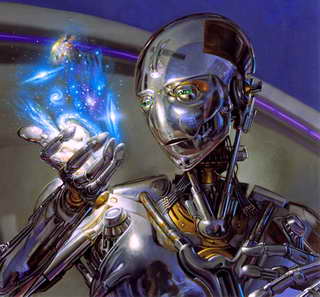 Chapter Three: Operators, Arithmetic
1
Chapter three:
3.3	Operator notation
3.4	Arithmetic
2
3.3 Operator notation
2 * a + b * c
+ and *  are operators. Also, the called
infix operators (appears between the two arguments)
2, a, b, and c are arguments

The expression can be represented as tree, and written as Prolog terms with + and * as functor
+(*(2,a),*(b,c))
+
*
*
2
a
b
c
3
3.3 Operator notation
2 * a + b * c
Prolog accept infix notation, however, it is only the external representation, which automatically converted into the usual form of Prolog terms.
The output will be in its external , infix form.
Precedence rule:
The operator with the highest precedence is the principal functor of the term otherwise using parentheses.
4
3.3 Operator notation
A programmer can define her own operators.
	e.g.
	we can define the atoms has and support as infix operators and then write Prolog facts like:
	peter has information.
	floor support table.
	these fact are exactly equivalent to:
	has(peter,information).
	support(floor,table).
	How to define operators? 
	using special clauses (directives), that must appear in the program before any expression containing that operator.
5
3.3 Operator notation
To define the atoms has as infix operator, we write the directive:
 :-op(600,xfx,has).
600 is the precedence of has ( assume the range between 1 and 1200)
xfx is the type ( x functor x, infix)

Note:  no operation on data is associated with an operator (except in very special cases). 
Operators are normally used ,as functors, only to combine objects into structures and not to invoke actions on data.
6
3.3 Operator notation
Types of operators:
Infix  xfx  xfy  yfx
Prefix  fx  fy
Postfix  xf  yf
There is a difference between ‘x’ and ‘y’ in the types of operators.
The precedence of argument:
If an argument is enclosed in parentheses or it is an unstructured object then its precedence is 0
If an argument is a structure then its precedence is equal to the precedence of the principal functor.
x precedence < operator precedence
Y precedence ≤ operator precedence
7
3.3 Operator notation
e.g.
a – b – c
Normally calculated as (a-b)-c and NOT a-(b-c)
To achieve that, the operator ‘–’ has to be defined as yfx
8
3.3 Operator notation
:-op(P,xfy,name). 
Where P is the priority of the operators(between 1 and 1200)
xfy indicates if the operator is infix(xfx,xfy,yfx), prefix(fx,fy) or postfix.
The name is, of course, the name of the operator. 
Note that the priority 1200, has the highest priority. 
Prolog has already predefined operators ( see page 78 )
9
3.4 Arithmetic
Some of the predefined operators can be used for basic arithmetic operations (invoke built-in procedures):
Calculating
+         addition
–         subtraction
*          multiplication
/           division
**         power
//          integer division
mod    modulo
Comparing:
> 
<
>=
=<
=:=
=\=
cos (X)
atan (X)
log (X)
exp (X)
10
3.4 Arithmetic
Example:
?- X = 1 + 2
X = 1 + 2
We use is to force the evaluation (invoke the procedure)
?- X is 1 + 2
X = 3

?- X is 5/2, Y is 5//2, Z is 5 mod 2 
X = 2.5
Y = 2
Z = 1
11
3.4 Arithmetic
Example:
?- 277*37 > 10000.
Yes

Suppose we have a relation born that relates the names of people with their birth years. How can we retrieve the names of people born between 1980 and 1990? 
?- born(Name, Year), Year >= 1980, Year =< 1990.
12
3.4 Arithmetic
Example:
?- 1+2 = 2+1
No  
(matching)

?- 1+2 =:= 2+1
Yes

?- 1+A = B+2
A = 2 
B = 1
13
3.4 Arithmetic
Example ( the greatest common divisor) 
The relation: gcd(X,Y,D) 
Given two integers X, and Y, their greatest common divisor D, can be found according to three cases:
If X and Y are equal, then D is equal to X
If X < Y, then D is equal to the greatest common divisor of X and the difference Y – X
If X > Y, then do the same as in case 2 with X and Y interchanged.
gcd(X,X,X).
gcd(X,Y,D):- X<Y, Y1 is Y-X, gcd(X,Y1,D).
gcd(X,Y,D):- X>Y, gcd(Y,X,D)
14
3.4 Arithmetic
Example ( the length of list, number of items)
The relation: length (List, N)
We want to count the elements in a list List and instantiate N to their number, we have two cases:
If the list is empty, then its length is 0
If the list is not empty, then List = [Head|Tail]; then its length is equal to 1 plus the length of the tail Tail.
length([],0).
length([-|Tail],N):- length(Tail,N1), N is 1 + N1.

?- length([a,b,c],N).
N = 3
15
Homework
3.1  3.9 and 3.11
3.123.21
16